Observe cet édifice : de quoi s’agit-il selon toi 
et où peut-il bien se trouver ?
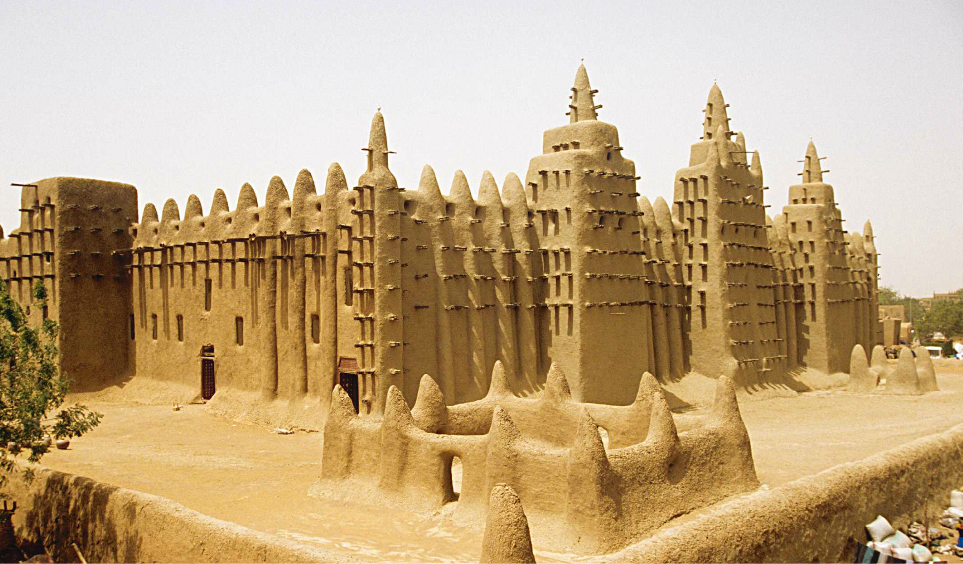 La Grande Mosquée de Tombouctou, au Mali (Afrique)
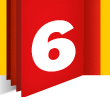 L’AFRIQUE SUBSAHARIENNE 
(VIIIe – XVIe siècle)
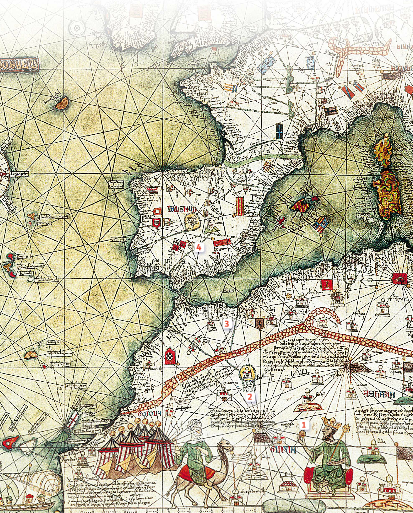 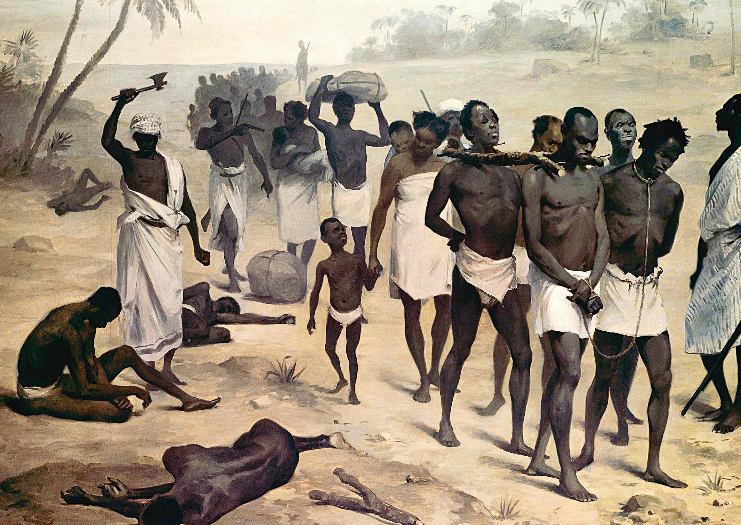 Carte de l’atlas Catalan de Charles V
Esclaves en partance pour Zanzibar
PLAN DU CHAPITRE :
THEME 1 :  découverte du thème à travers le personnage du Mansa Moussa (l’Empire du Mali : XIIIe/XIVe siècle)
THEME 2 :  à côté, la vie du peuple Malien…
THEME 3 :  les courants d’échange en Afrique du VIIIe au XVIe siècle
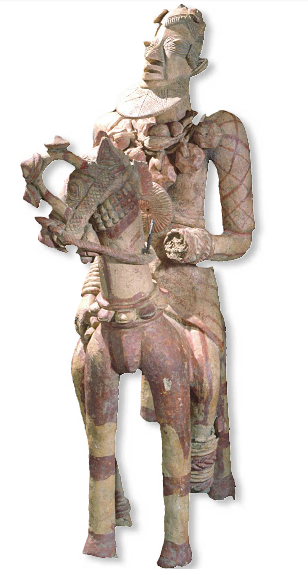 THEME 4 :  la traite des Noirs du VIIIe au XVIe siècle.
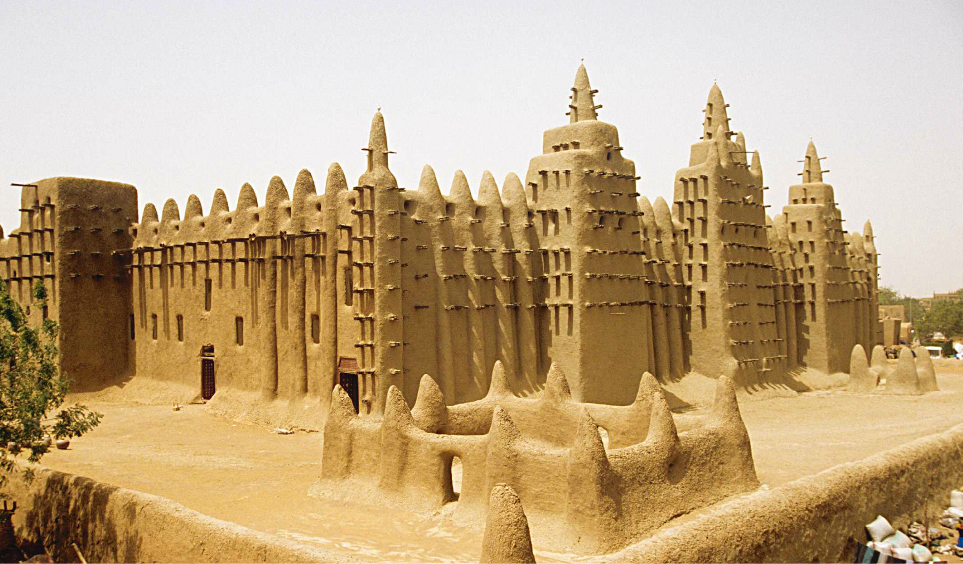 Un cavalier de l’Empire du Mali
La Mosquée de Djenné au Mali
PLAN DU CHAPITRE :
THEME 1 :  découverte du thème à travers le personnage du Mansa Moussa (l’Empire du Mali : XIIIe/XIVe siècle)
THEME 2 :  à côté, la vie du peuple Malien…
THEME 3 :  les courants d’échange en Afrique du VIIIe au XVIe siècle
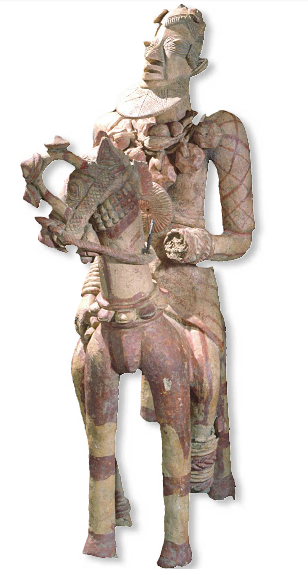 THEME 4 :  la traite des Noirs du VIIIe au XVIe siècle.
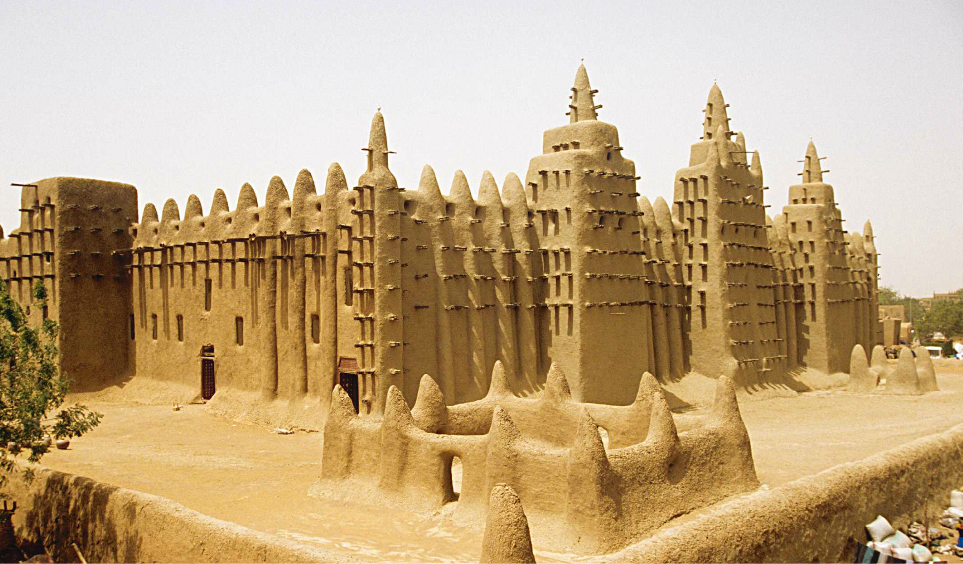 Un cavalier de l’Empire du Mali
La Mosquée de Djenné au Mali
INTRODUCTION DU COURS 1 :
Ci-contre, la carte des royaumes d’Afrique du VIII au XVIe siècles :
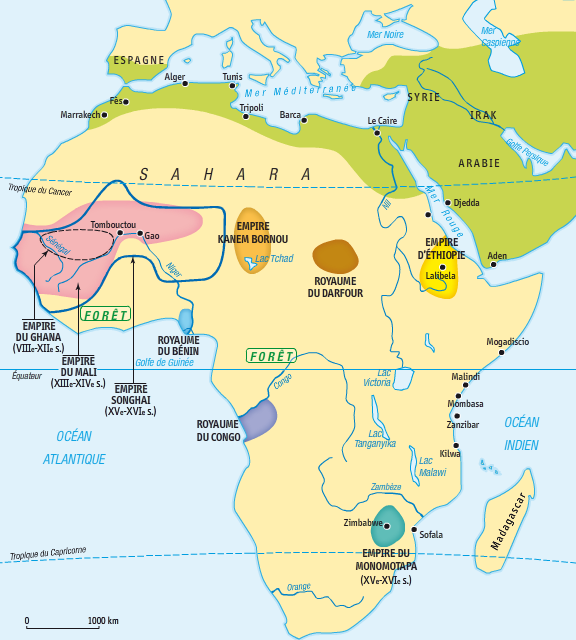 QUESTIONS ORALES :
1°) Du Sud au Nord, nomme les principaux royaumes et empires africains entre le VIIIe et le XVIe siècle.
2°) Quelle est la particularité des régions coloriées en vert ?
3°) Quelle est l’Empire le plus grand d’Afrique ? A quelle période ?
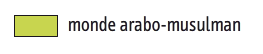 INTRODUCTION DU COURS 1 :
Ci-contre, la carte des royaumes d’Afrique du VIII au XVIe siècles :
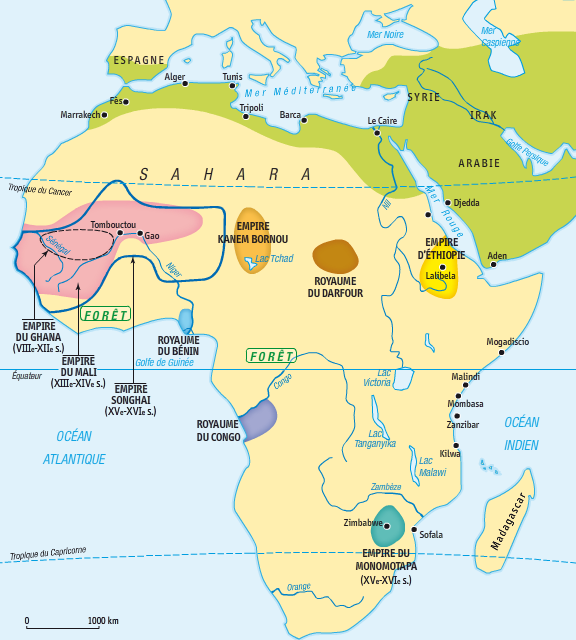 QUESTIONS ORALES :
1°) Du Sud au Nord, nomme les principaux royaumes et empires africains entre le VIIIe et le XVIe siècle.
2°) Quelle est la particularité des régions coloriées en vert ?
3°) Quelle est l’Empire le plus grand d’Afrique ? A quelle période ?
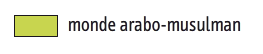 En guise d’introduction, je retiens :
Au Moyen-âge, l'Afrique subsaharienne est constituée de petits royaumes souvent rivaux mais aussi de grands empires comme celui du Mali.
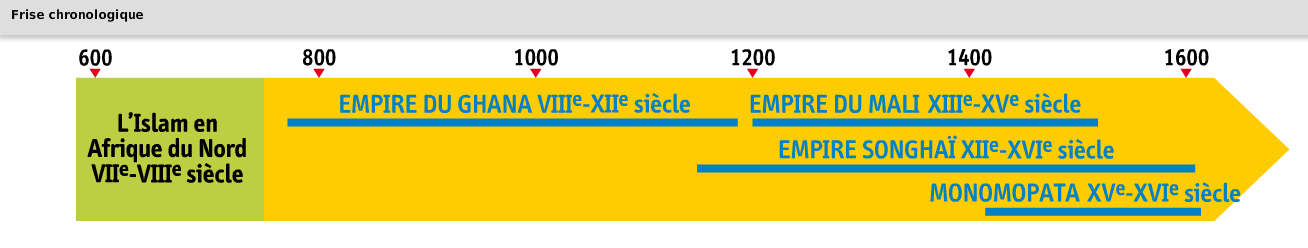 THEME 1:
 I- L’empire du Mali au XIIIe et XIVe siècle :
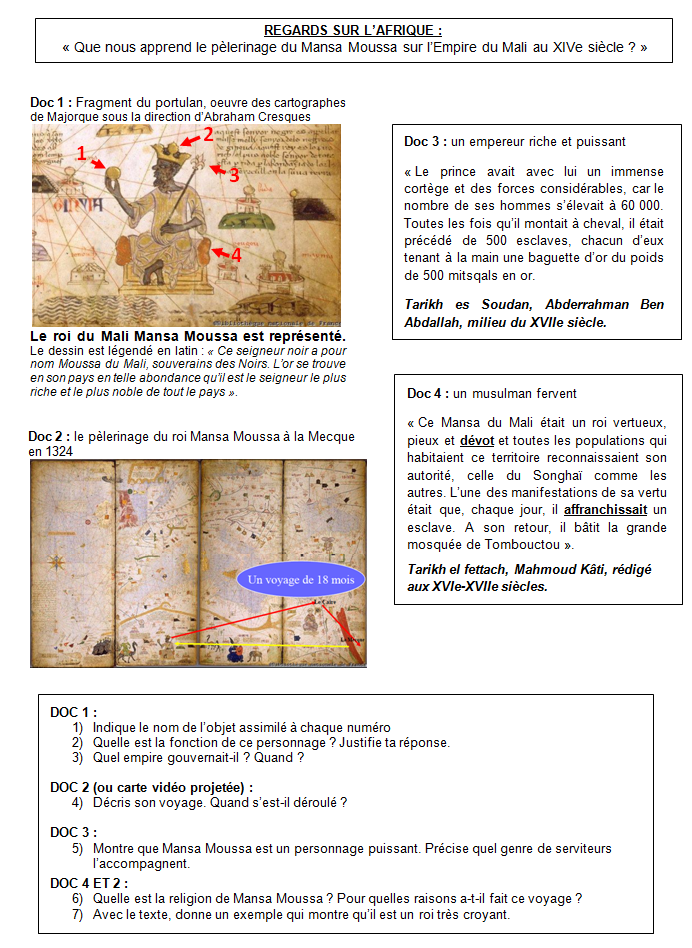 Etude de cas :  le Mansa (titre de roi au Mali) 
Moussa au Mali
Réalisation de la fiche sur le pèlerinage du Mansa Moussa à La Mecque.
Correction collective à l’oral et au tableau
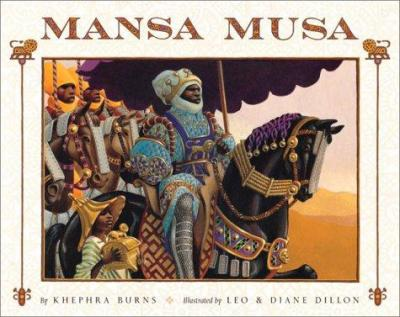 Le portulan de l’Atlas catalan en entier (XIVe siècle) :
0
Doc 1 : le portulan de l’Atlas catalan (XIVe siècle)
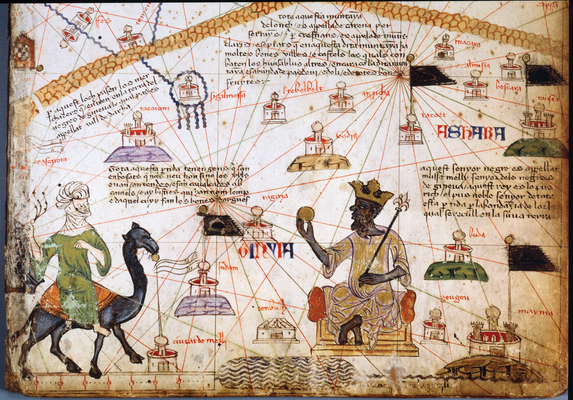 2
1
3
4
Doc 2 : le pèlerinage du roi Mansa Moussa à la Mecque en 1324
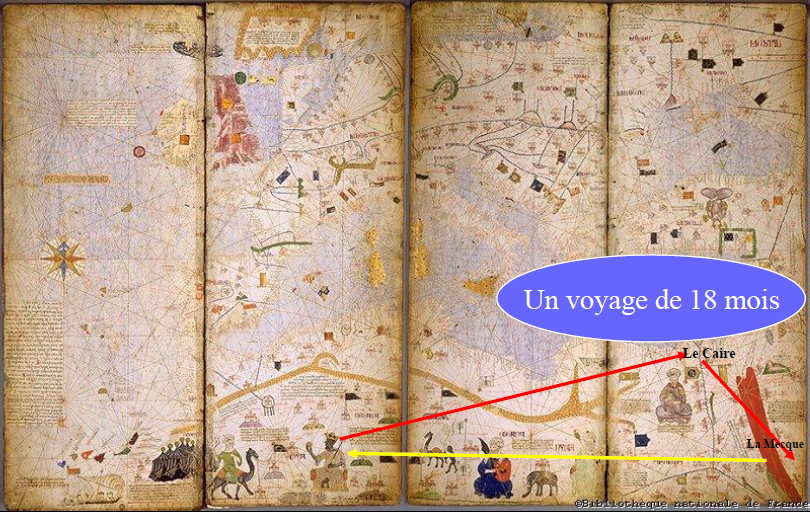 Doc 3 : un empereur riche et puissant
« Le prince avait avec lui un immense cortège et des forces considérables, car le nombre de ses hommes s’élevait à 60 000. Toutes les fois qu’il montait à cheval, il était précédé de 500 esclaves, chacun d’eux tenant à la main une baguette d’or du poids de 500 mitsqals en or.


Tarikh es Soudan, Abderrahman Ben Abdallah, milieu du XVIIe siècle.
Doc 4 : un musulman fervent (enthousiasmant)
« Ce Mansa du Mali était un roi vertueux, pieux et dévot et toutes les populations qui habitaient ce territoire reconnaissaient son autorité, celle du Songhaï comme les autres. L’une des manifestations de sa vertu était que, chaque jour, il affranchissait un esclave. A son retour, il bâtit la grande mosquée de Tombouctou ».

Tarikh el fettach, Mahmoud Kâti, rédigé aux XVIe-XVIIe siècles.
DEFINITIONS :
Roi pieux : roi exprimant  de l’amour et du respect pour les pratiques religieuses
Dévot :  synonyme de pieux, qui est très attaché aux pratiques religieuses
Affranchir un esclave : accorder la liberté à un esclave
COURS 1:
 I- L’empire du Mali au XIIIe et XIVe siècle :
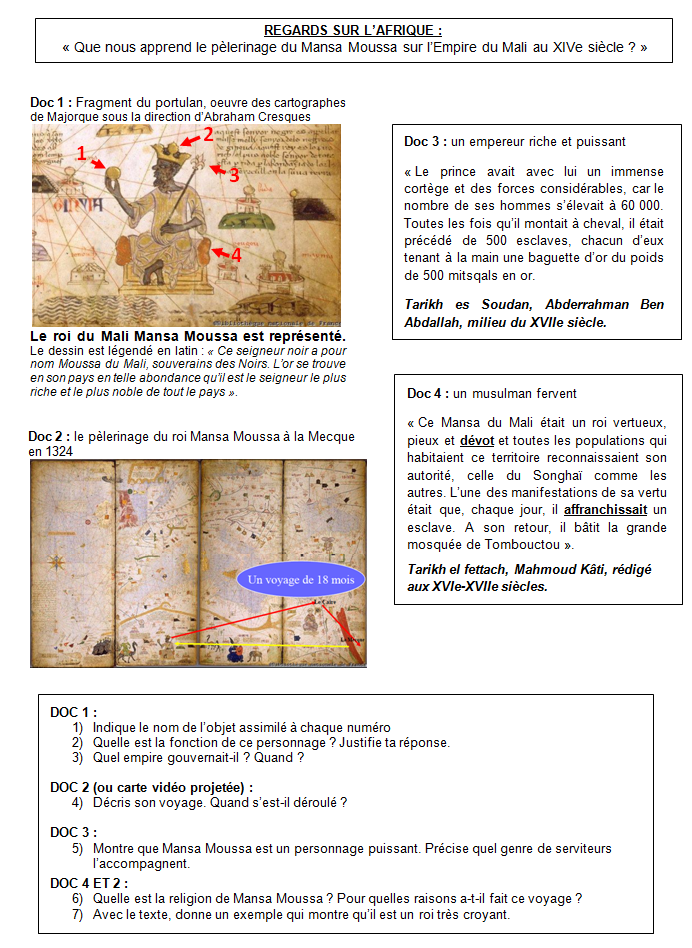 Etude de cas :  Le Mansa (titre de roi au Mali) 
Moussa au Mali
Bilan oral : raconte en quelques phrases le pèlerinage du Mansa Moussa (Où ? Quand ? Qui ? Comment ? Pourquoi ?)
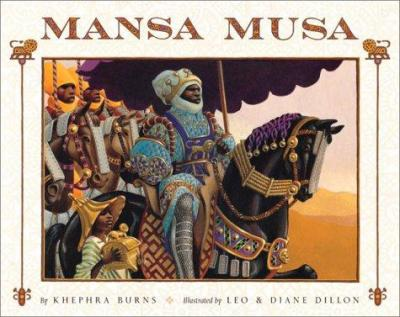 Je retiens :
Le Mansa Moussa, souverain musulman très riche et puissant, porta l’Empire du Mali à son apogée au XIVe siècle.
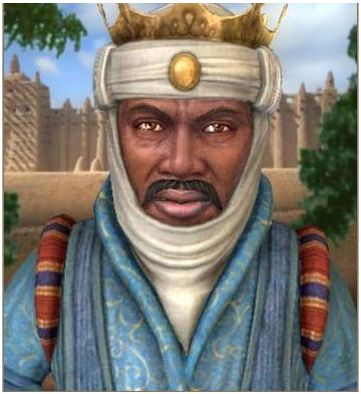 PLAN DU CHAPITRE :
THEME 1 :  découverte du thème à travers le personnage du Mansa Moussa (l’Empire du Mali : XIIIe/XIVe siècle)
THEME 2 :  à côté, la vie du peuple Malien…
THEME 3 :  les courants d’échange en Afrique du VIIIe au XVIe siècle
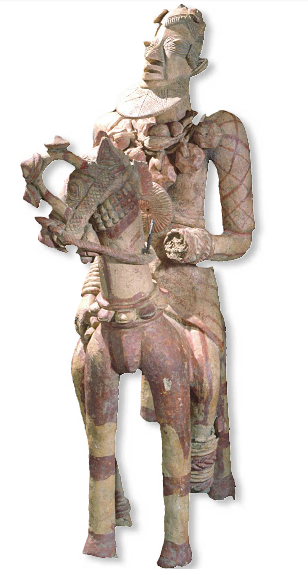 THEME 4 :  la traite des Noirs du VIIIe au XVIe siècle.
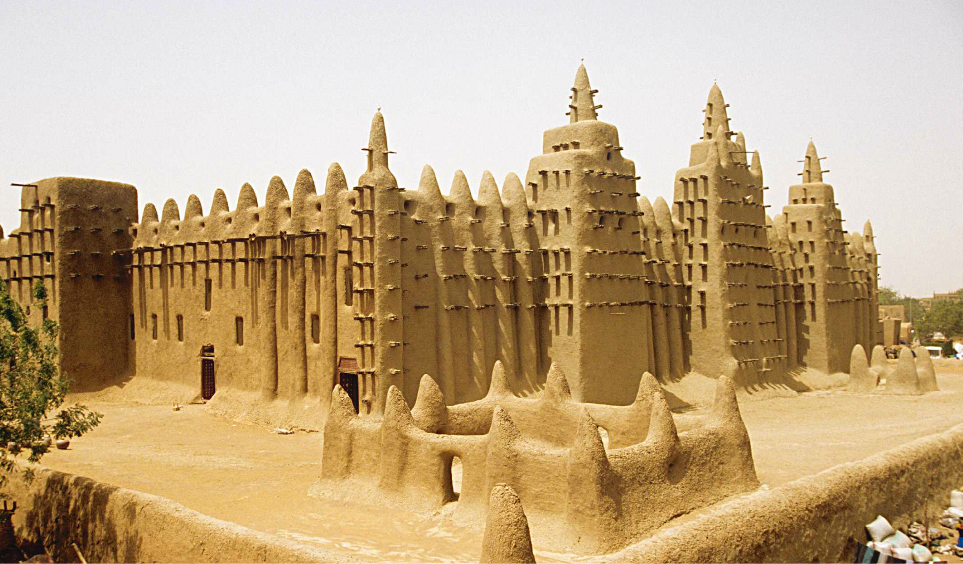 Un cavalier de l’Empire du Mali
La Mosquée de Djenné au Mali
PLAN DU CHAPITRE :
THEME 1 :  découverte du thème à travers le personnage du Mansa Moussa (l’Empire du Mali : XIIIe/XIVe siècle)
THEME 2 :  à côté, la vie du peuple Malien…
THEME 3 :  les courants d’échange en Afrique du VIIIe au XVIe siècle
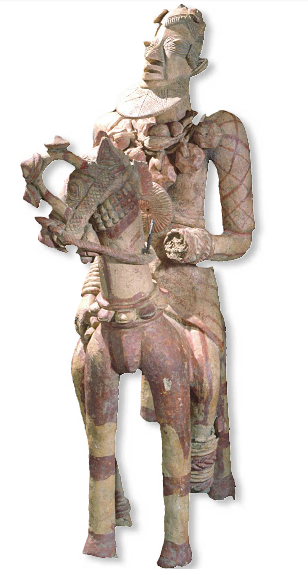 THEME 4 :  la traite des Noirs du VIIIe au XVIe siècle.
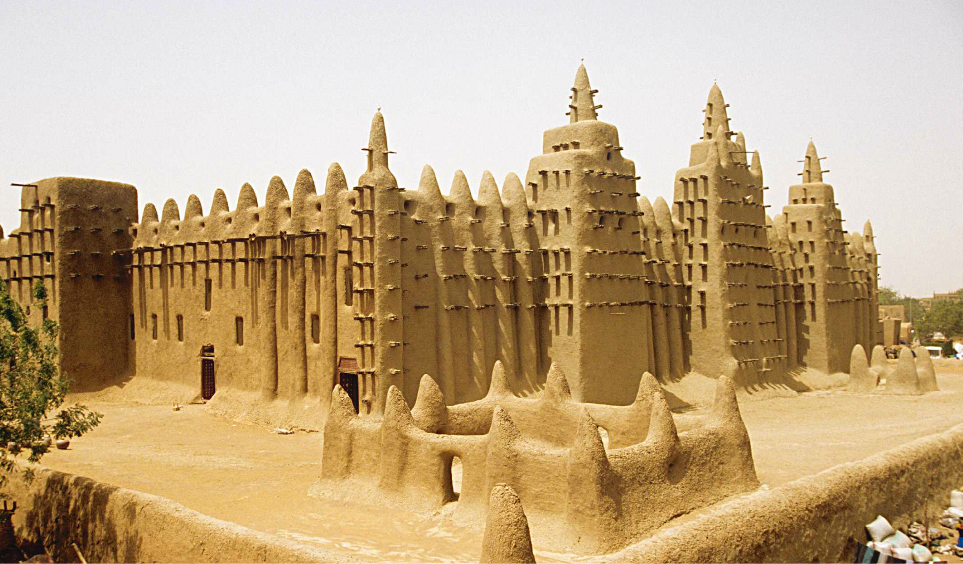 Un cavalier de l’Empire du Mali
La Mosquée de Djenné au Mali
THEME 2 :
La vie du peuple Malien…
2°) La vie du peuple Malien :
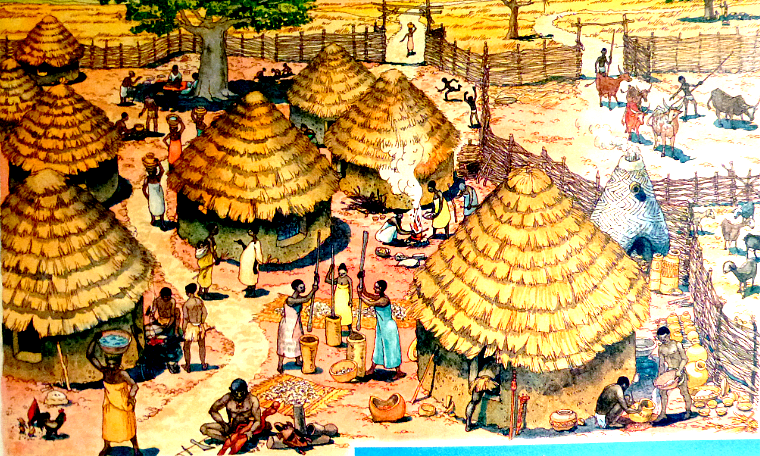 Reconstitution d’un village malien (doc 4 p. 95)
A partir du dessin du village, quelles sont les activités visibles pratiquées par les maliens ?
THEME 2 :
La vie du peuple Malien…
2°) La vie du peuple Malien :
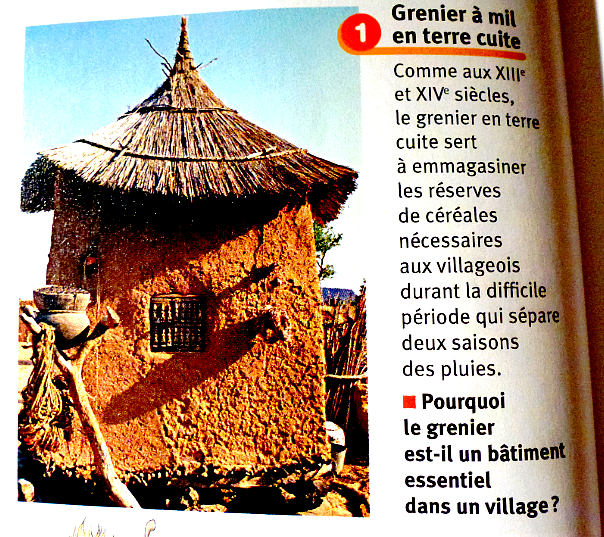 En observant ce grenier à mil, 
quelle autre activité est pratiquée ?
L’AGRICULTURE
Doc 1 p. 98
Je retiens : 
Le peuple Malien vit dans des villages de huttes dirigés par des chefs. Les maliens pratiquent l’agriculture, l’élevage, l’artisanat mais aussi la chasse et la pêche pour pouvoir s’alimenter.
PLAN DU CHAPITRE :
THEME 1 :  découverte du thème à travers le personnage du Mansa Moussa (l’Empire du Mali : XIIIe/XIVe siècle)
THEME 2 :  à côté, la vie du peuple malien…
THEME 3 :  les courants d’échange en Afrique du VIIIe au XVIe siècle
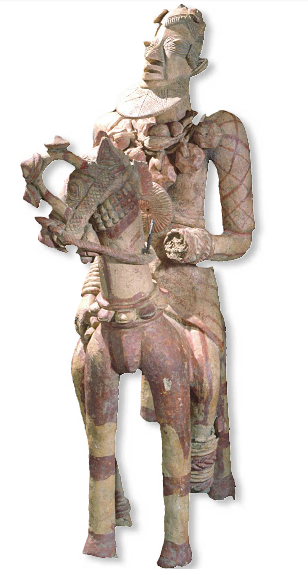 THEME 4 :  la traite des Noirs du VIIIe au XVIe siècle.
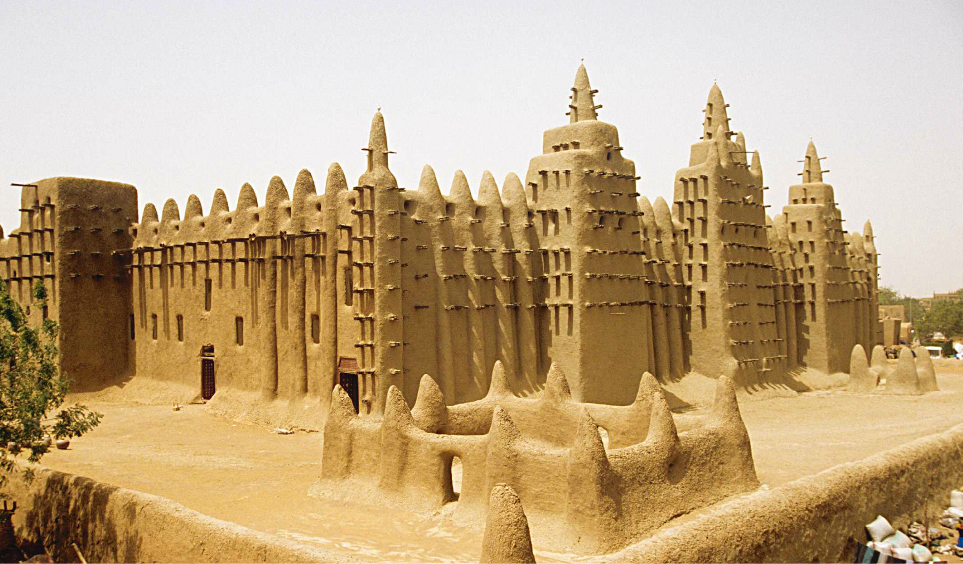 Un cavalier de l’Empire du Mali
La Mosquée de Djenné au Mali
PLAN DU CHAPITRE :
THEME 1 :  découverte du thème à travers le personnage du Mansa Moussa (l’Empire du Mali : XIIIe/XIVe siècle)
THEME 2 :  à côté, la vie du peuple Malien…
THEME 3 :  les courants d’échange en Afrique du VIIIe au XVIe siècle
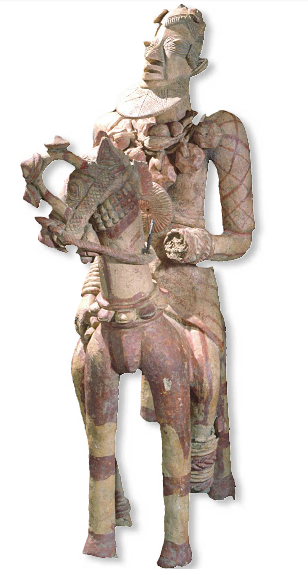 THEME 4 :  la traite des Noirs du VIIIe au XVIe siècle.
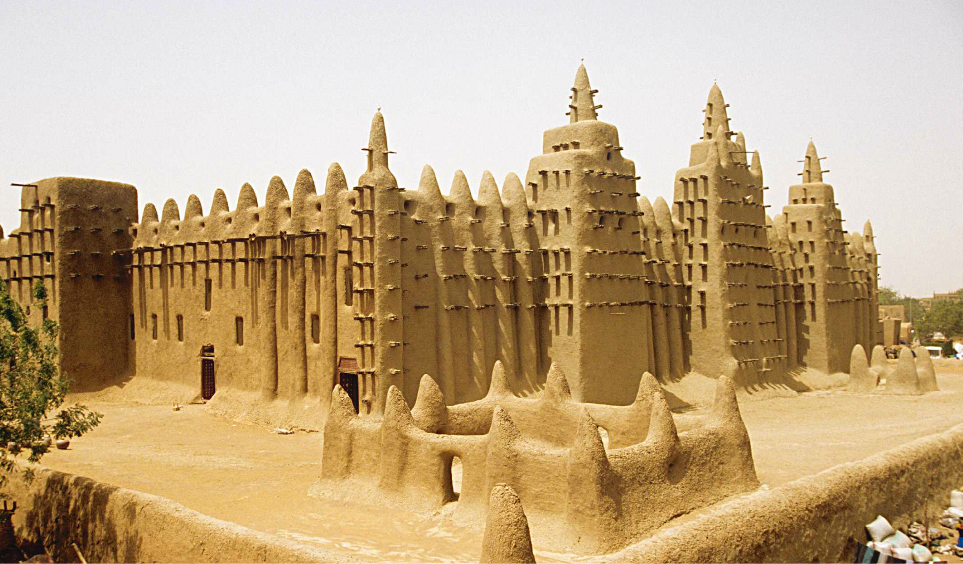 Un cavalier de l’Empire du Mali
La Mosquée de Djenné au Mali
THEME 3 :
Les courants d’échanges en Afrique du VIIIe au XVIe siècle
3°) Les échanges entre l’Empire du Mali et le nord de l’Afrique :
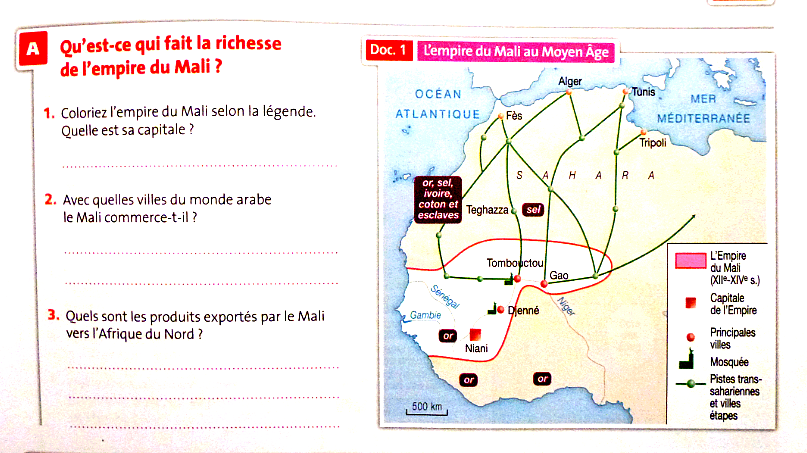 L’Empire du Mali s’enrichit grâce à la vente d’or, de sel, d’esclaves et d’ivoire aux marchands arabes et berbères (non arabes) d’Afrique du Nord.
THEME 3 :
Les courants d’échanges en Afrique du VIIIe au XVIe siècle
Distribution et lecture du document ci-dessous :
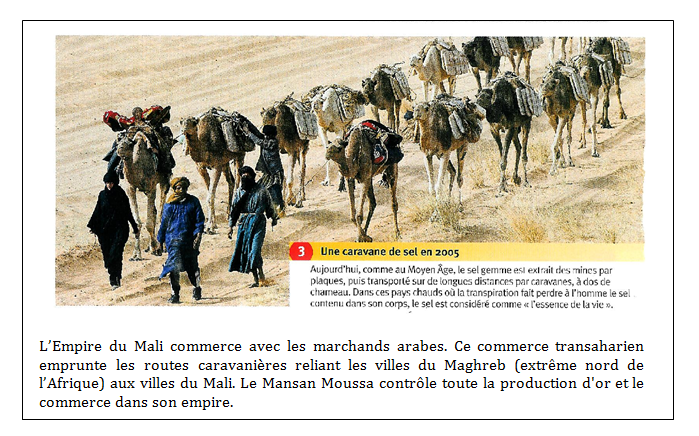 Conclusion partie 1 :
L’Empire du Mali est donc un Empire riche et puissant.
Devoirs : exercice 1 p. 108
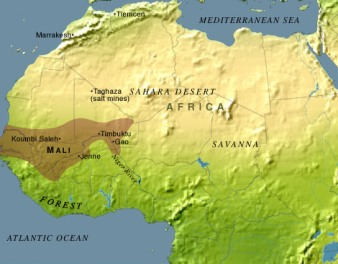 L’Empire du Mali au XIVe siècle
PLAN DU CHAPITRE :
THEME 1 :  découverte du thème à travers le personnage du Mansa Moussa (l’Empire du Mali : XIIIe/XIVe siècle)
THEME 2 :  à côté, la vie du peuple Malien…
THEME 3 :  les courants d’échange en Afrique du VIIIe au XVIe siècle
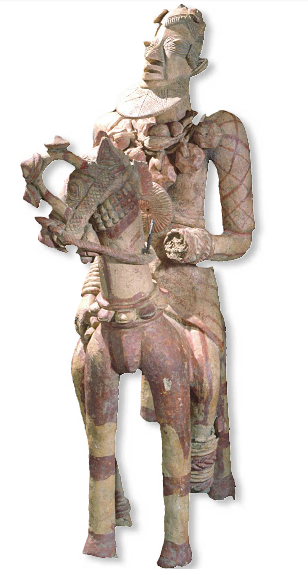 THEME 4 :  la traite des Noirs du VIIIe au XVIe siècle.
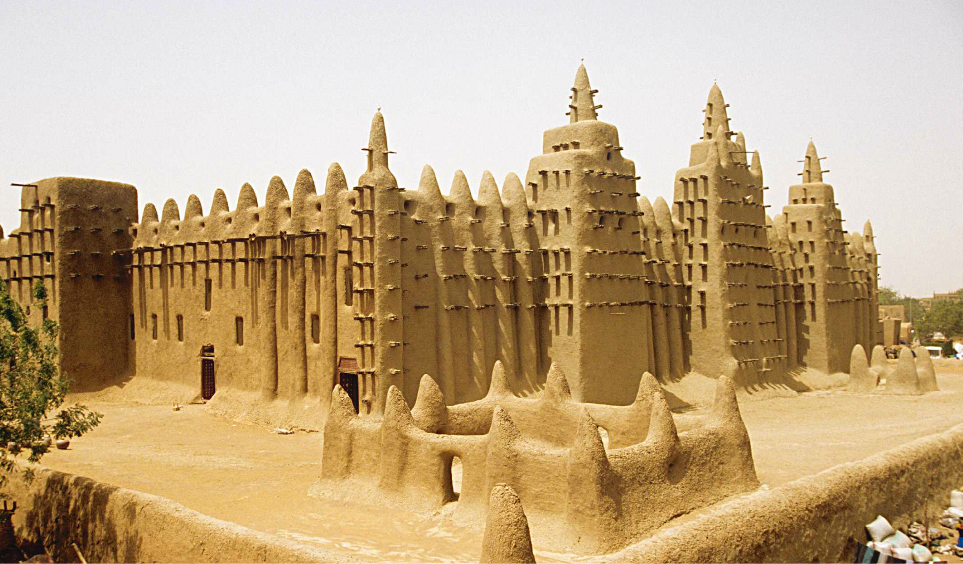 Un cavalier de l’Empire du Mali
La Mosquée de Djenné au Mali
PLAN DU CHAPITRE :
THEME 1 :  découverte du thème à travers le personnage du Mansa Moussa (l’Empire du Mali : XIIIe/XIVe siècle)
THEME 2 :  à côté, la vie du peuple Malien…
THEME 3 :  les courants d’échange en Afrique du VIIIe au XVIe siècle
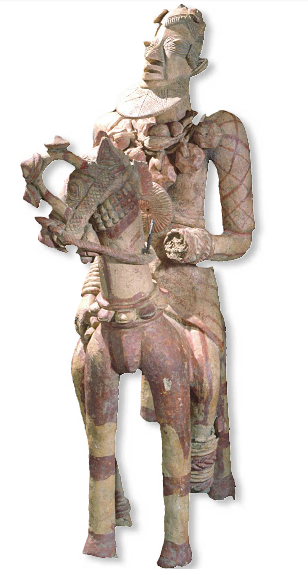 THEME 4 :  la traite des Noirs du VIIIe au XVIe siècle.
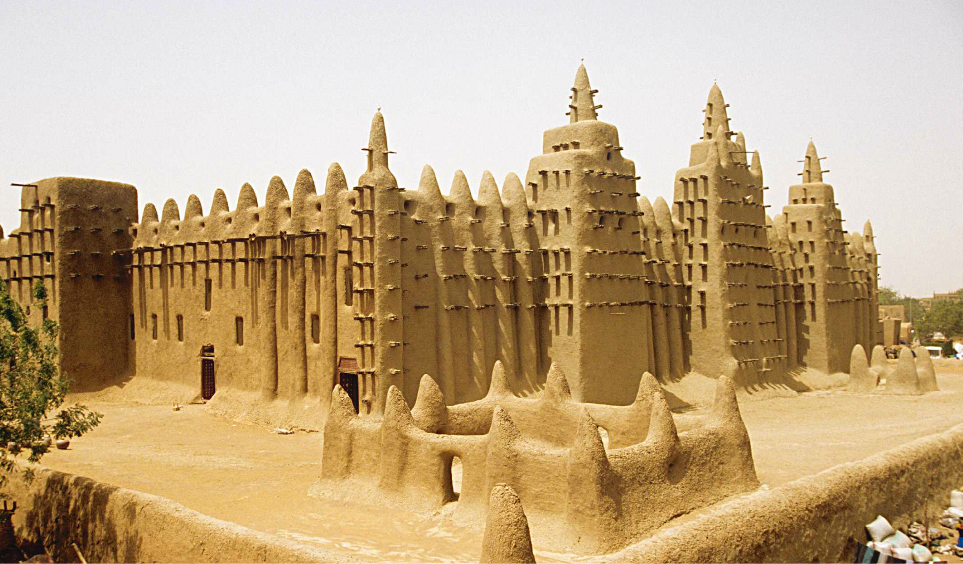 Un cavalier de l’Empire du Mali
La Mosquée de Djenné au Mali
THEME 4 :
 II- La traite des Noirs du VIIIe au XVIe siècle:
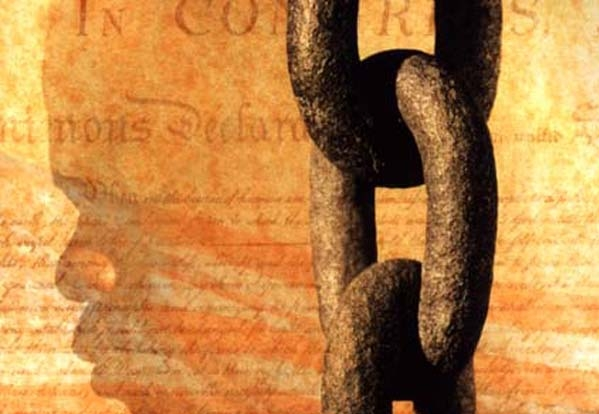 1°) La traite transsaharienne des esclaves :
Réalisation de l’activité distribuée.
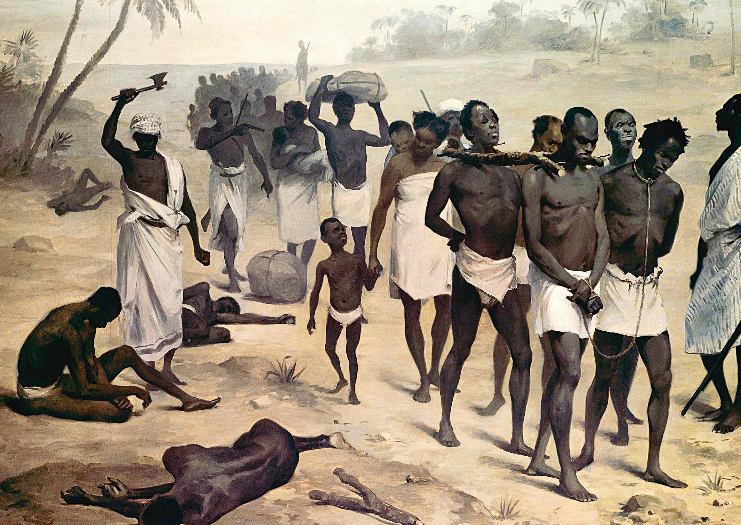 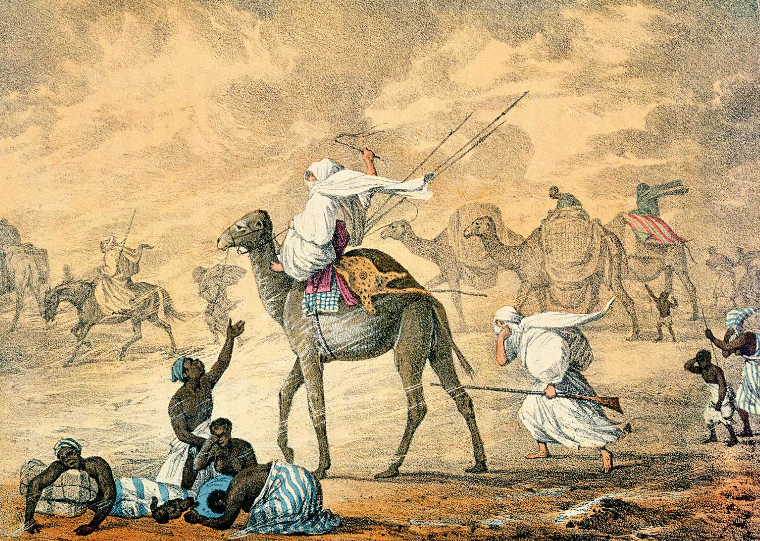 Esclaves en partance pour Zanzibar (Inde)
Traversée du désert du Sahara par une caravane de marchands et d’esclaves
II- La traite des Noirs du VIIIe au XVIe siècle:
1°) La traite transsaharienne des esclaves :
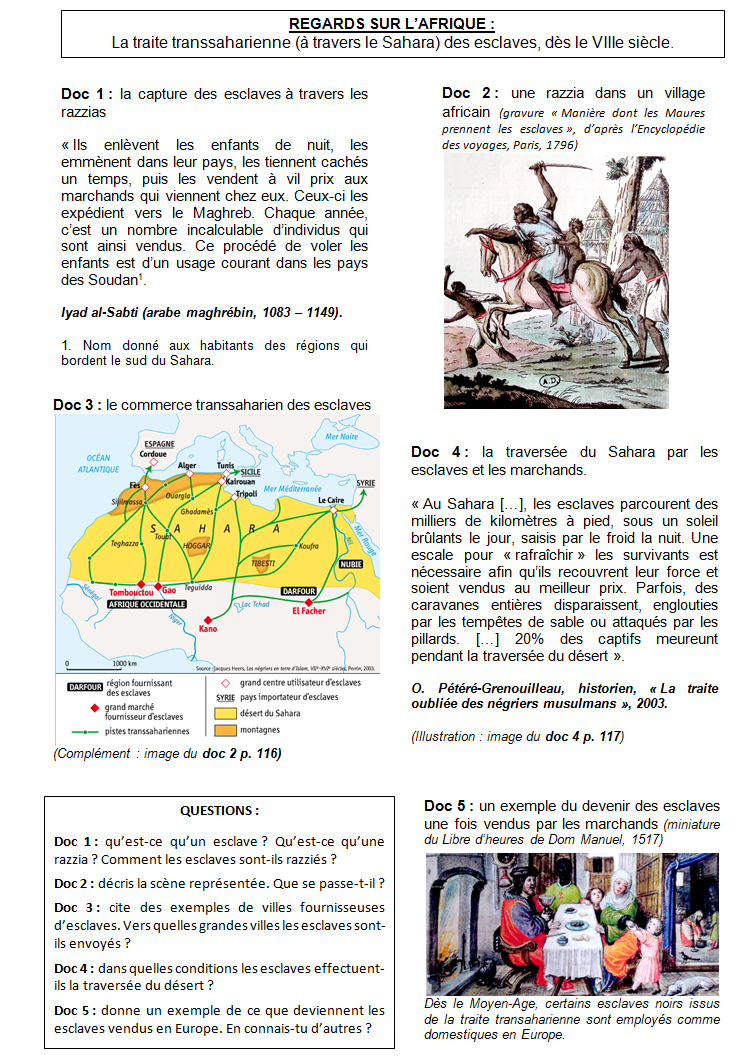 DOCUMENTS DE L’ACTIVITE :
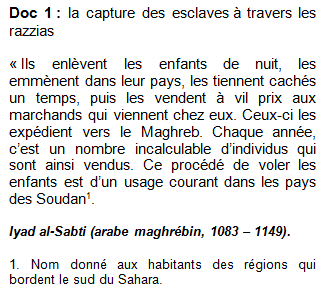 II- La traite des Noirs du VIIIe au XVIe siècle:
1°) La traite transsaharienne des esclaves :
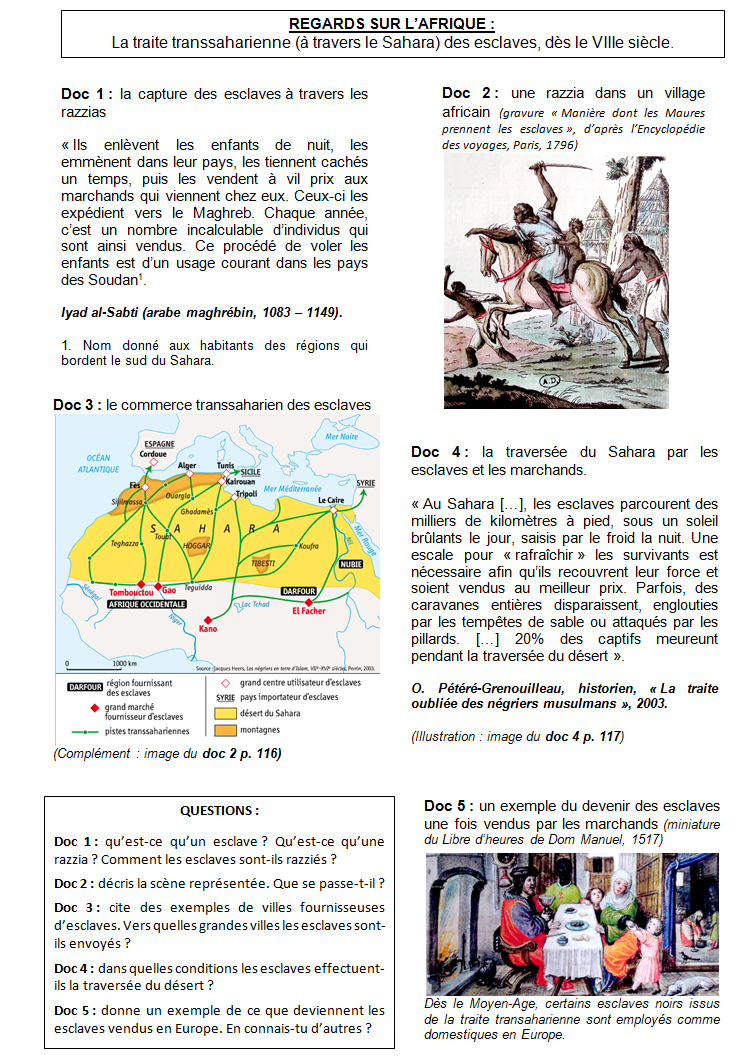 DOCUMENTS DE L’ACTIVITE :
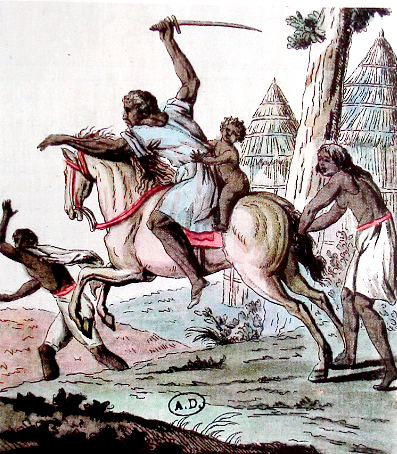 Doc 2 : une razzia dans un village africain (gravure « Manière dont les Maures prennent les esclaves »)
II- La traite des Noirs du VIIIe au XVIe siècle:
1°) La traite transsaharienne des esclaves :
DOCUMENTS DE L’ACTIVITE :
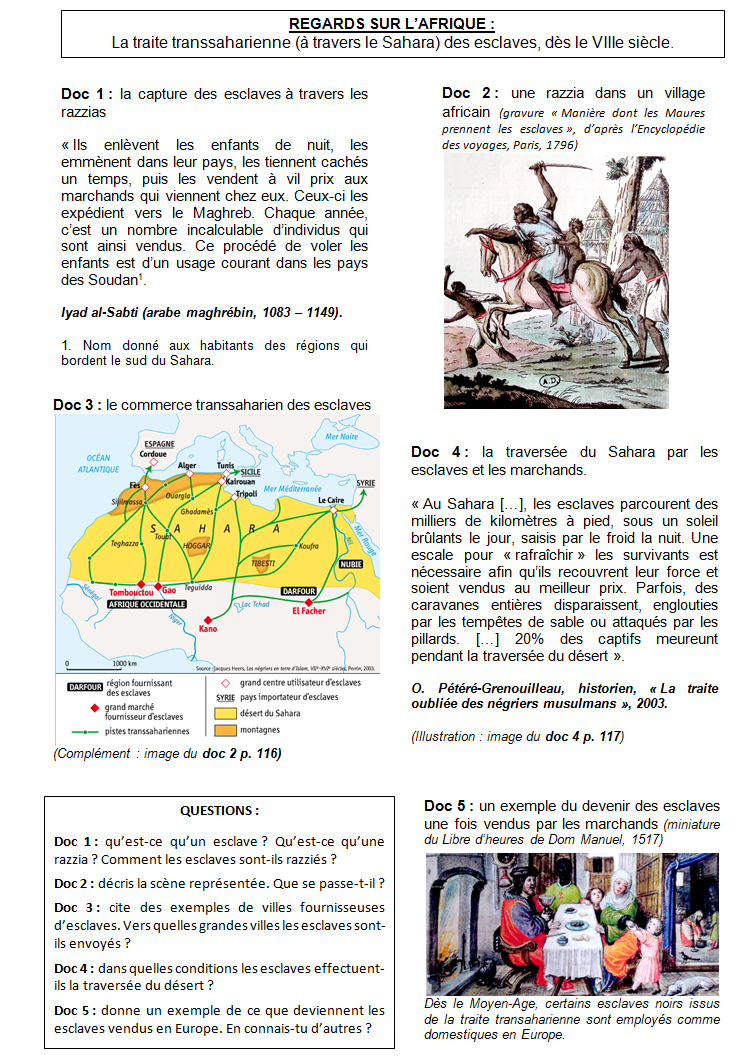 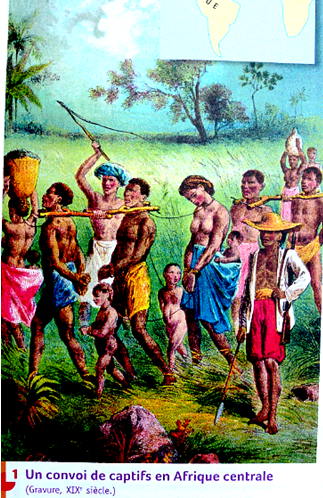 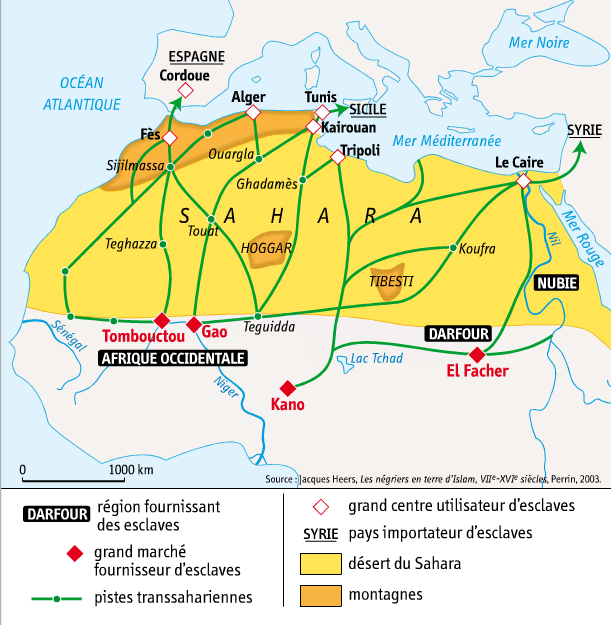 Les esclaves, capturés par des noirs, sont emmenés jusqu’aux marchés d’esclaves pour être vendus.
II- La traite des Noirs du VIIIe au XVIe siècle:
1°) La traite transsaharienne des esclaves :
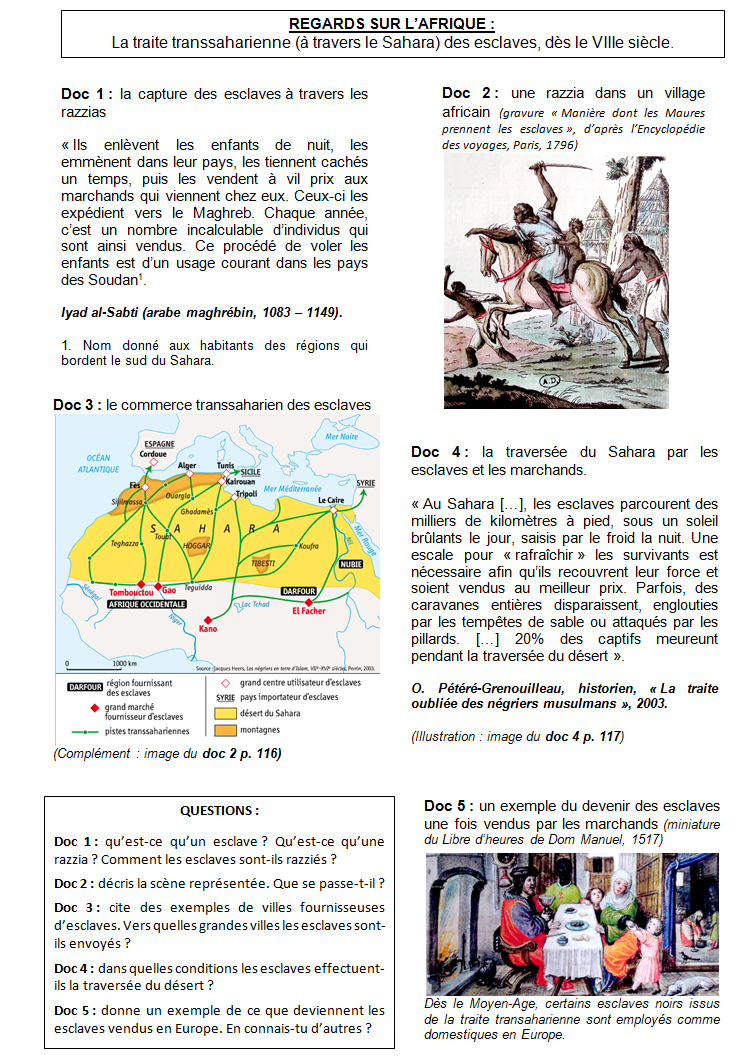 DOCUMENT EN COMPLEMENT :
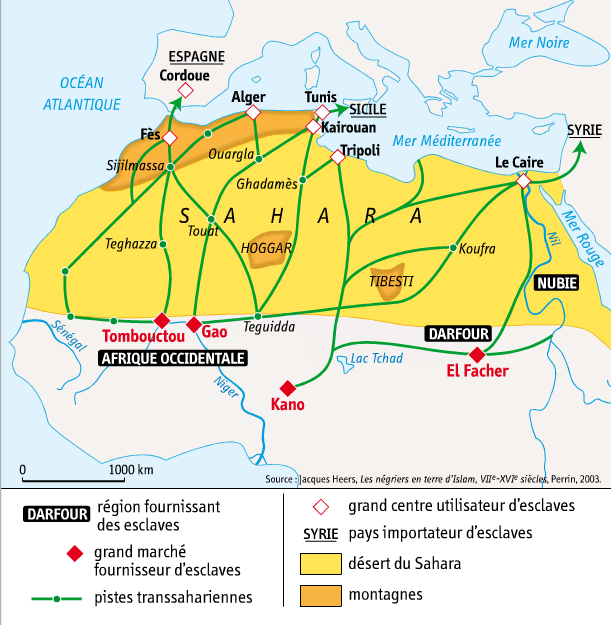 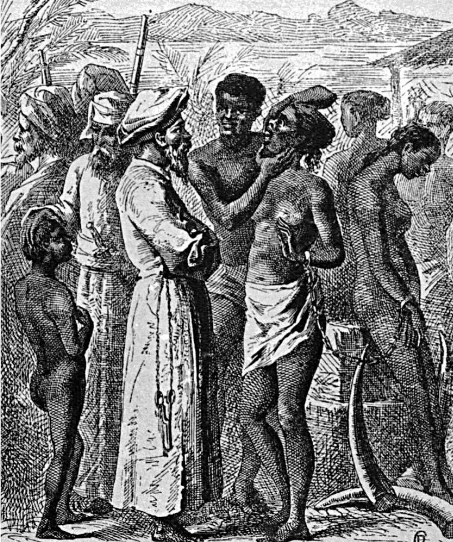 Doc 2 : le marché aux esclaves de Kano (p.116)
Les marchands africains vendaient déjà des esclaves aux « marakas » (Blancs, Arabes, Berbères) dans les villes « portuaires » du sud du Sahara, avec d’autres marchandises.
II- La traite des Noirs du VIIIe au XVIe siècle:
1°) La traite transsaharienne des esclaves :
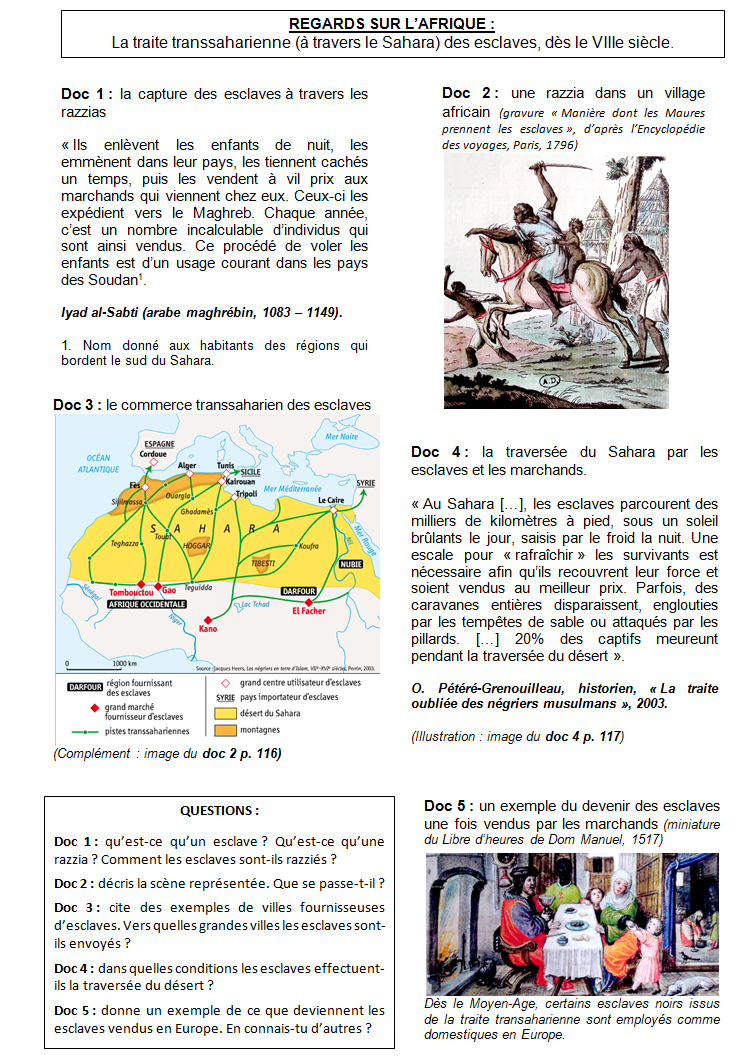 DOCUMENTS DE L’ACTIVITE :
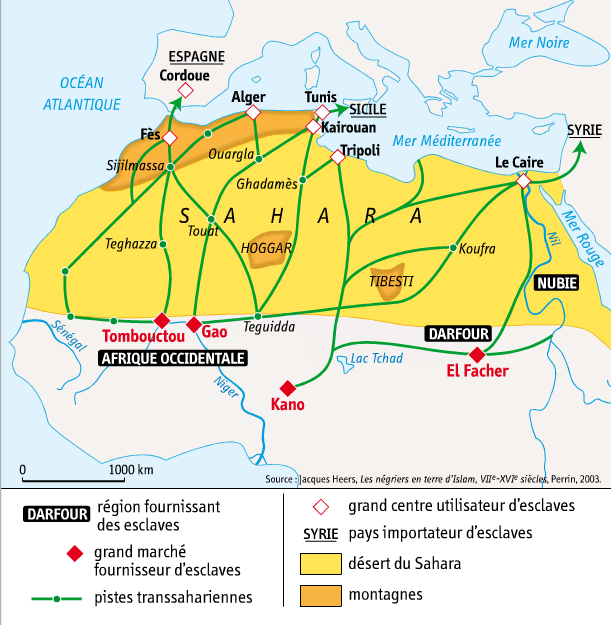 Doc 3 : le commerce transsaharien (à travers le Sahara) des esclaves
II- La traite des Noirs du VIIIe au XVIe siècle:
1°) La traite transsaharienne des esclaves :
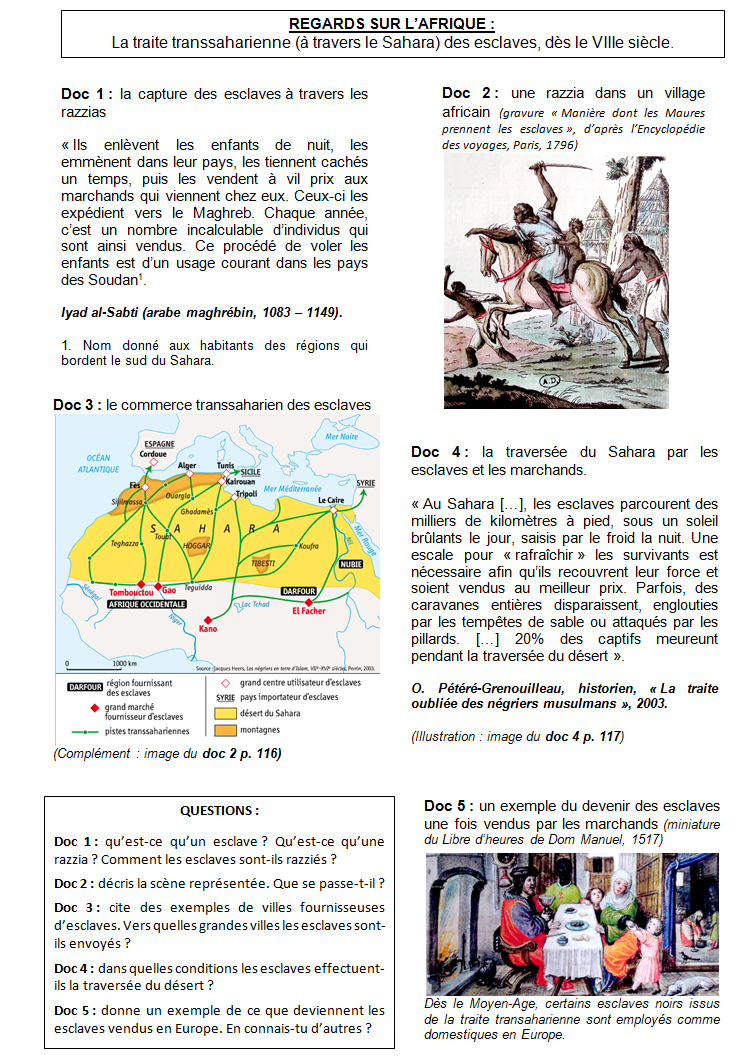 DOCUMENT EN COMPLEMENT :
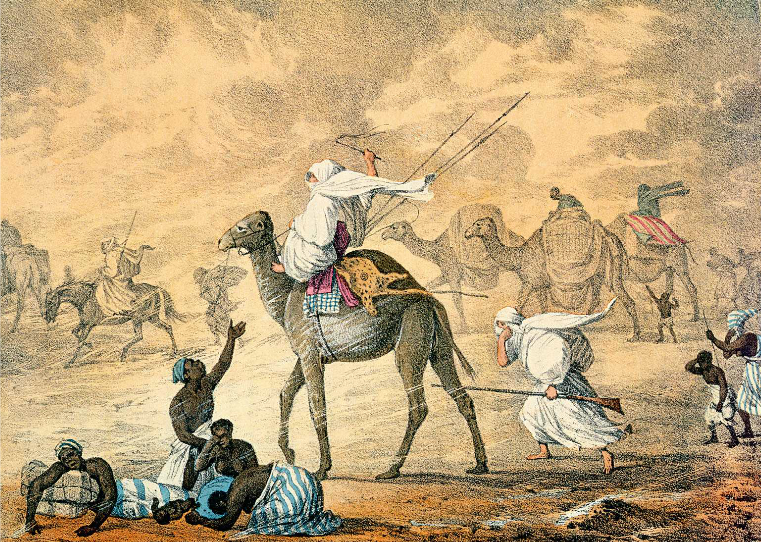 Traversée du désert du Sahara par une caravane de marchands et d’esclaves (livre p.117)
Les caravanes qui traversaient le désert pouvaient atteindre jusqu’à 1000 dromadaires et 500 marchands. Elles comprenaient des esclaves et des marchandises. 

Les voyages, longs et épuisants, entraînaient une forte mortalité.
II- La traite des Noirs du VIIIe au XVIe siècle:
1°) La traite transsaharienne des esclaves :
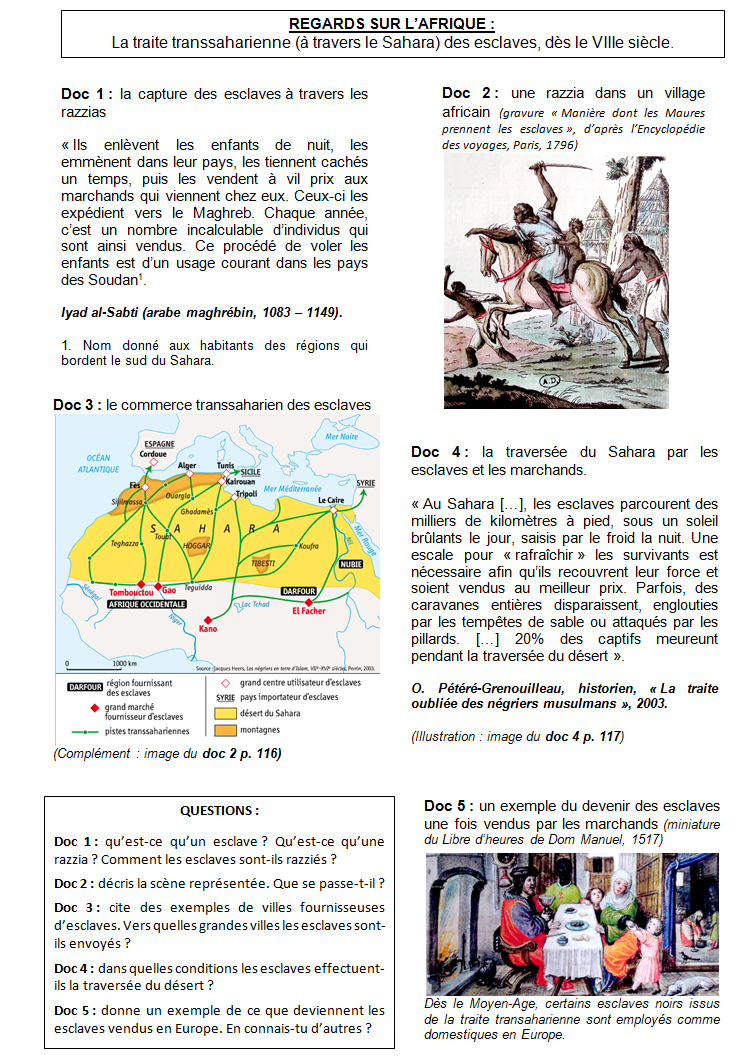 DOCUMENTS DE L’ACTIVITE :
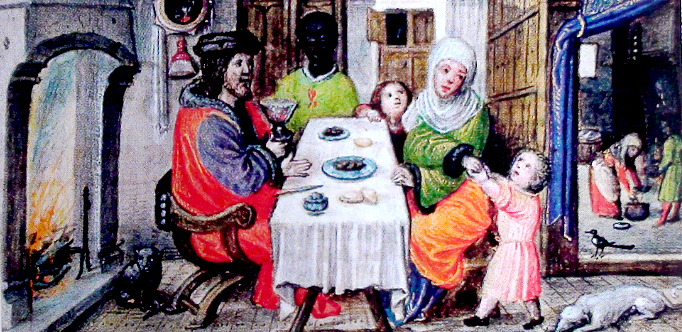 Doc 5 : un exemple du devenir des esclaves une fois vendus par les marchands (miniature du Libre d’heures de Dom Manuel, 1517)
II- La traite des Noirs du VIIIe au XVIe siècle:
1°) La traite transsaharienne des esclaves :
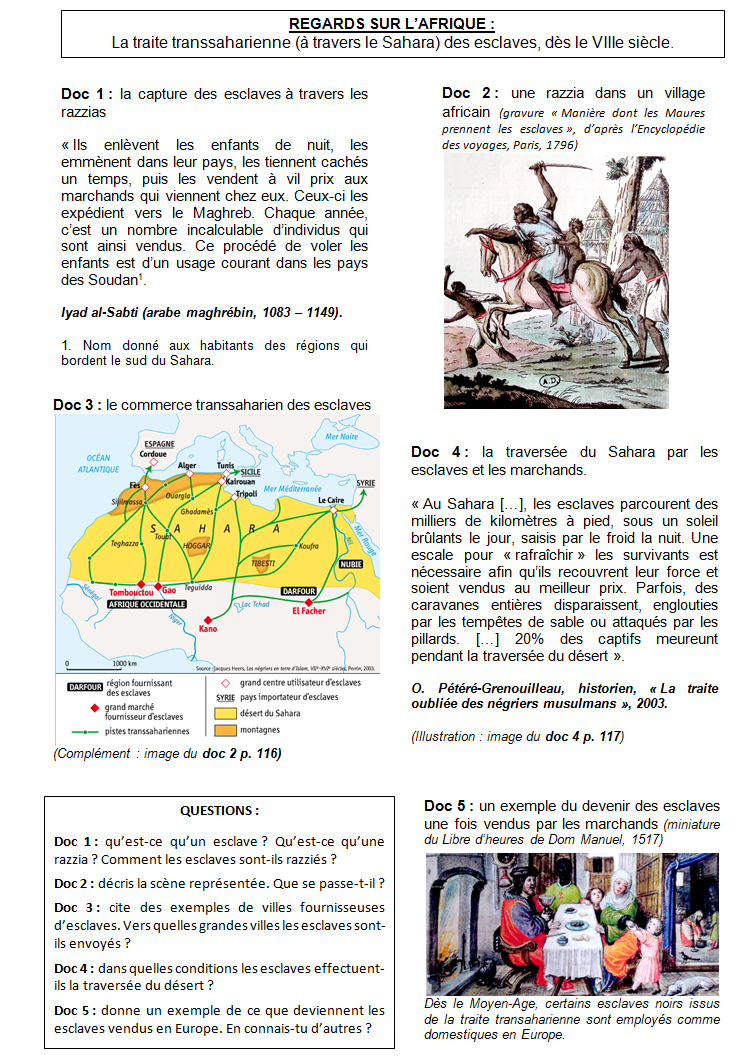 DOCUMENT EN COMPLEMENT :
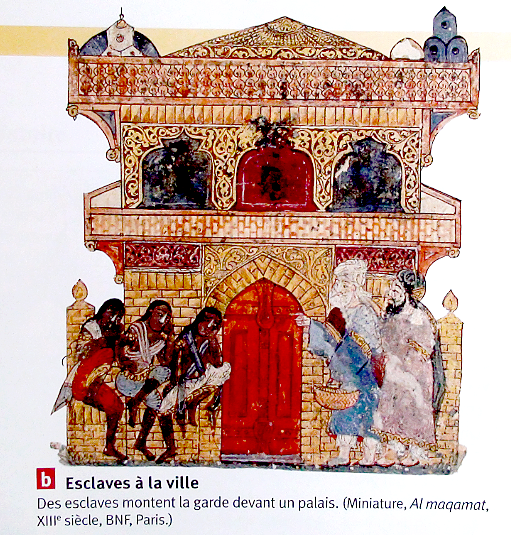 Ci-dessus, un autre exemple du devenir des esclaves capturés en Afrique
II- La traite des Noirs du VIIIe au XVIe siècle:
1°) La traite transsaharienne des esclaves :
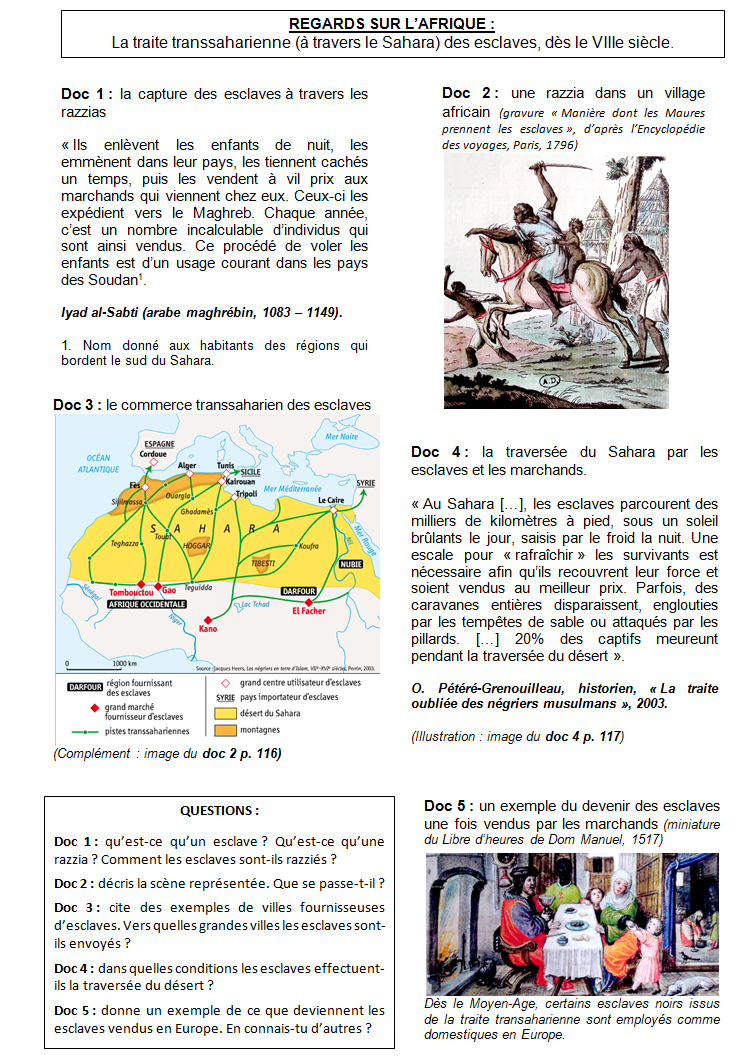 DOCUMENT EN COMPLEMENT :
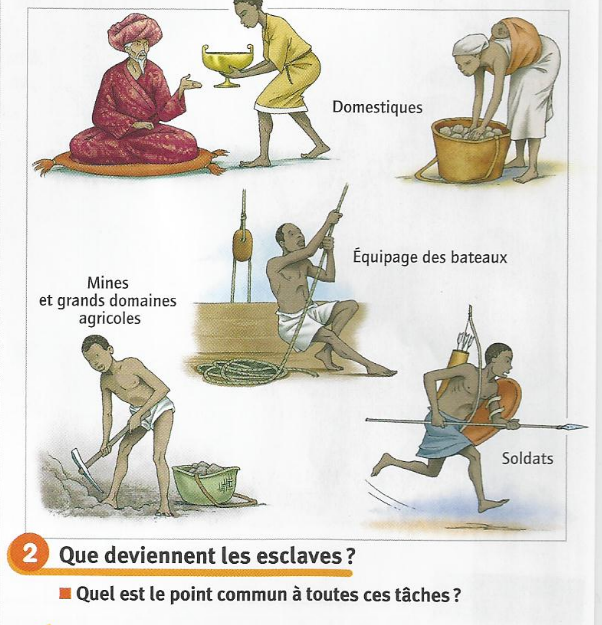 Ci-dessus, encore d’autres exemples du devenir des esclaves capturés en Afrique
II- La traite des Noirs du VIIIe au XVIe siècle:
1°) La traite transsaharienne des esclaves :
Je retiens :
La traite transsaharienne des esclaves désigne le commerce et le transport des esclaves, capturés lors de razzias, à travers le Sahara.

Une fois la traversée longue et difficile effectuée, les esclaves sont vendus comme des marchandises aux acheteurs du Maghreb et d’Europe.

Ils deviennent des travailleurs au service d’un maître.
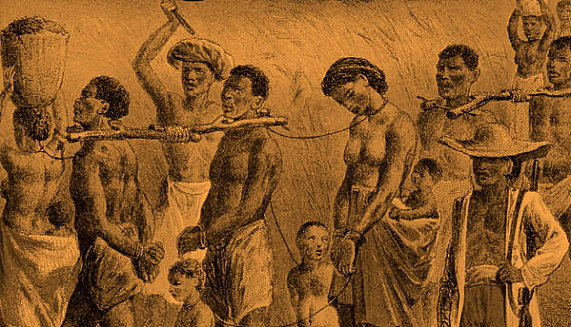 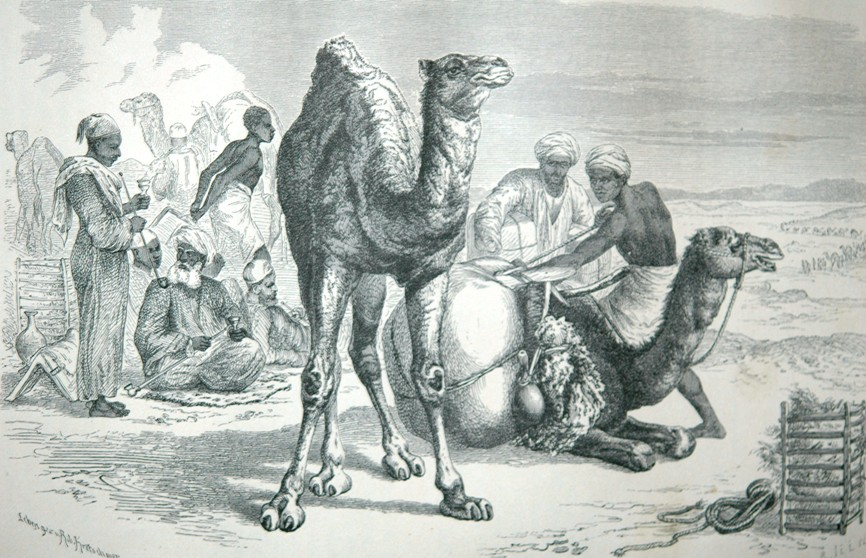 Exercice peut-être noté…
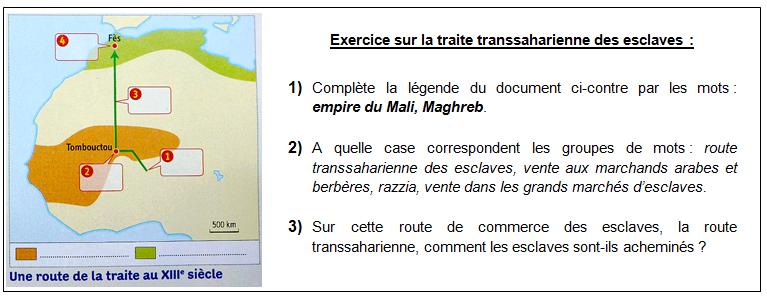 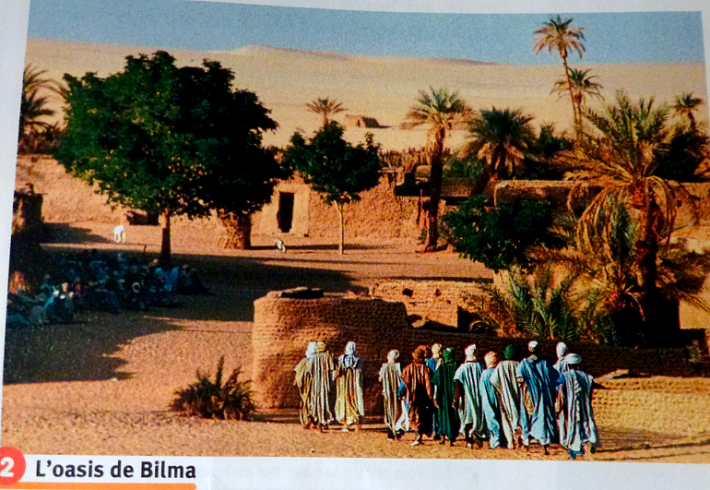 Colle l’exercice et réponds-y sur le cahier
THEME 4 :
 II- La traite des Noirs du VIIIe au XVIe siècle:
2°) Un autre lieu de la traite :
Observe la carte ci-dessous :
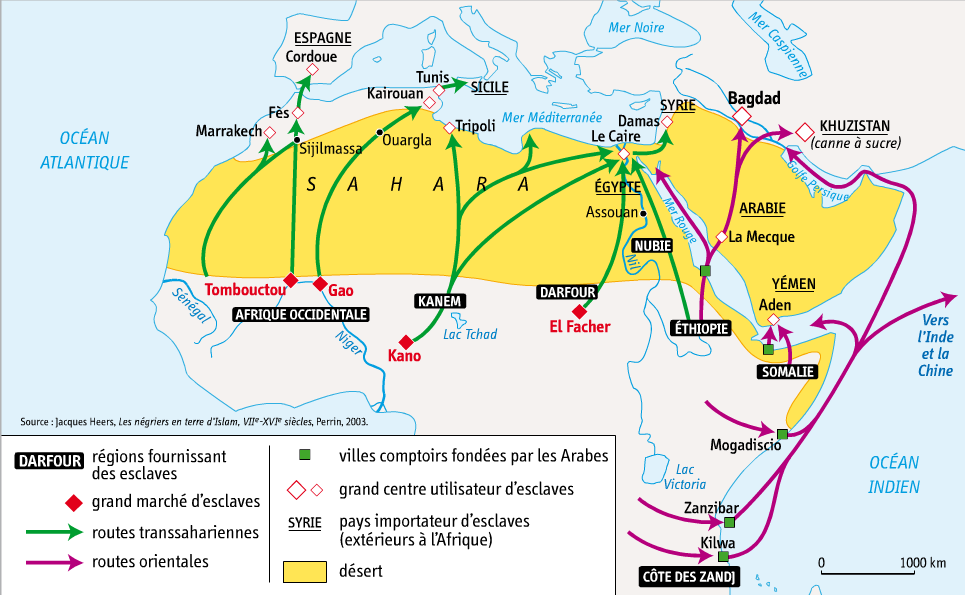 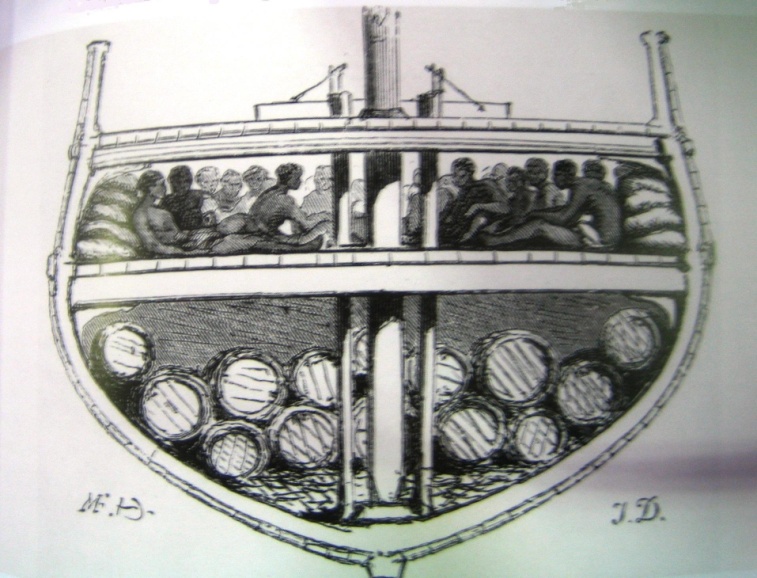 Transport des esclaves dans l’entrepont des bateaux, vers l’Inde, le Moyen-Orient et la Chine.
Question : dans quel autre lieu s’opère également la traite des Noirs ?
THEME 4 :
 II- La traite des Noirs du VIIIe au XVIe siècle:
Doc 4 p.101
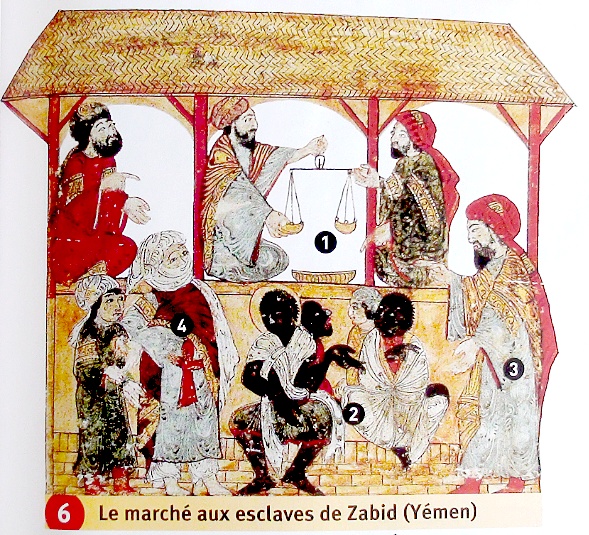 1 : deux marchands pèsent l’or des échanges commerciaux
2 : trois esclaves à vendre
3 : le marchand discute le prix avec 
l’acheteur, une femme (4).
Miniature du XIIIe siècle (p.119)

Au rez-de-chaussée d’une halle, un marchand présente
trois esclaves noirs à une femme riche et sa servante.
THEME 4 :
 II- La traite des Noirs du VIIIe au XVIe siècle:
Les esclaves étaient aussi vendus à des acheteurs en Orient :
c’est la traite des Noirs orientale.
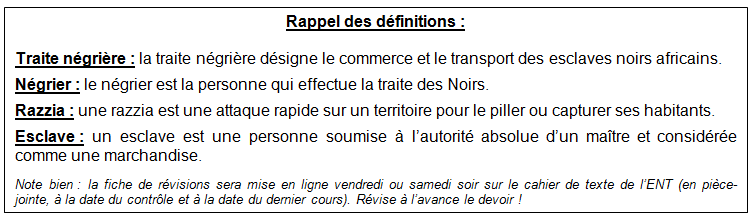 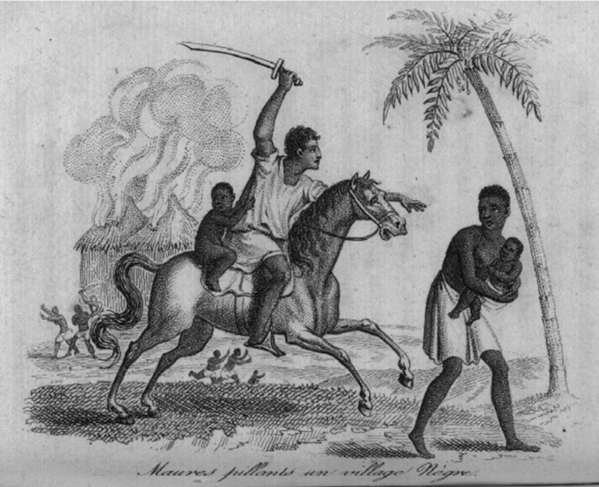 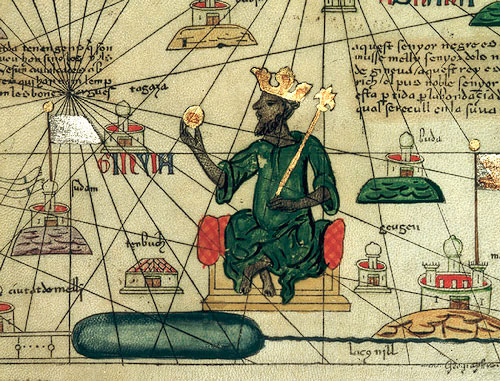 CONCLUSION :
Vidéo bilan (de 12’55 à 16’28 ) : visualisation du reportage
http://www.dailymotion.com/video/x9q0jn_la-traite-negriere-arabo-musulmane_people
CONCLUSION :
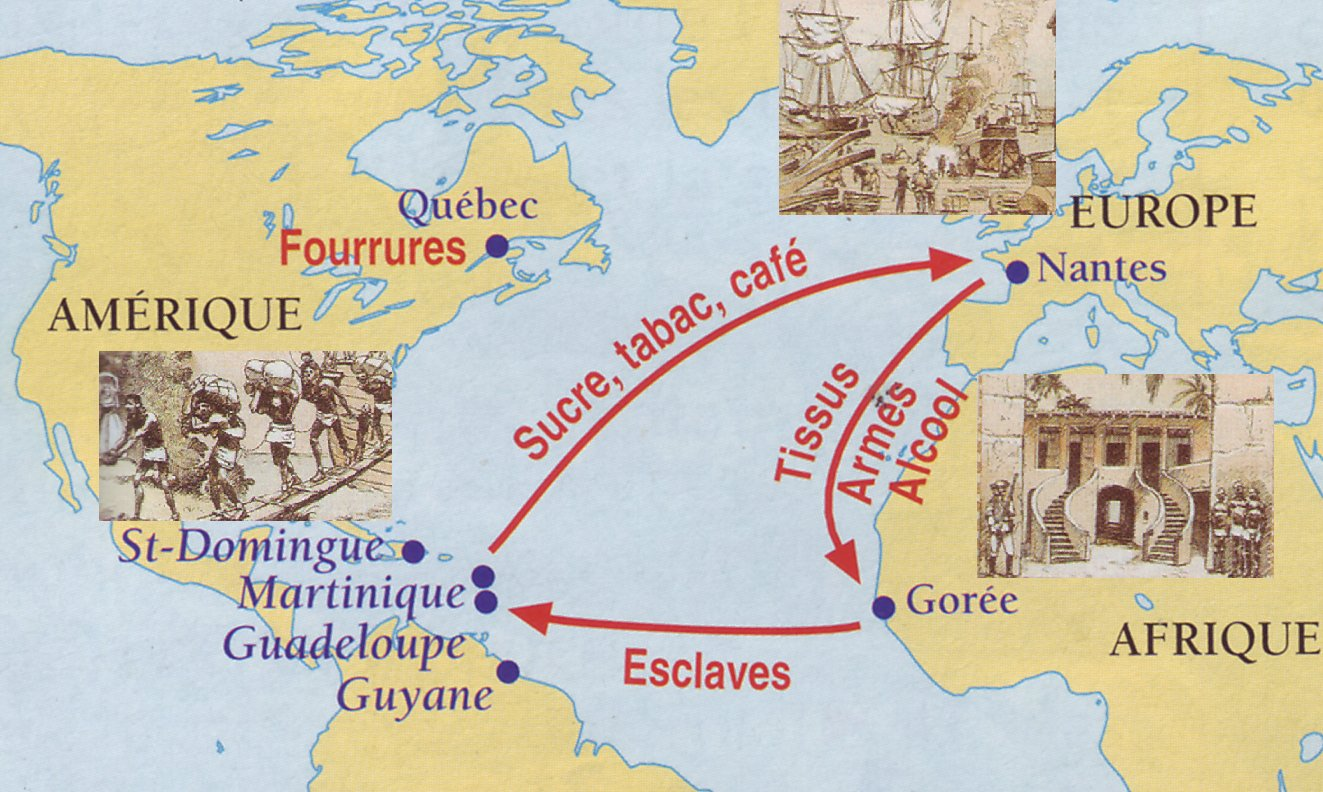 Plus tard : le commerce triangulaire.